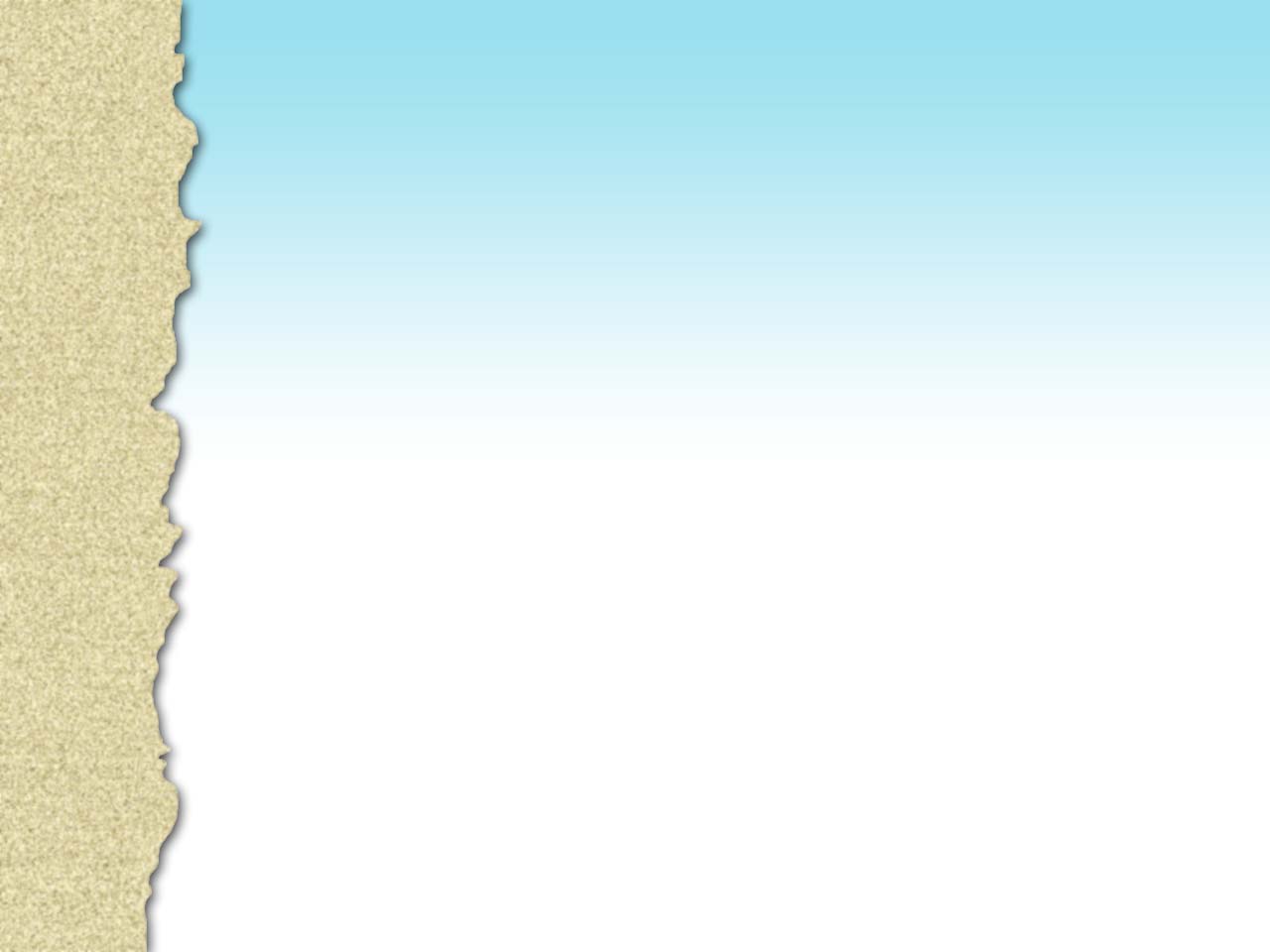 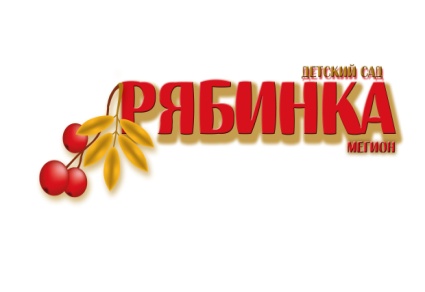 РОССИЙСКАЯ ФЕДЕРАЦИЯХанты-Мансийский автономный округ – ЮграМУНИЦИПАЛЬНОЕ БЮДЖЕТНОЕ ДОШКОЛЬНОЕ ОБРАЗОВАТЕЛЬНОЕ УЧРЕЖДЕНИЕ«ДЕТСКИЙ САД  №2 «РЯБИНКА
Анализ работы по  теме  самообразования 
             «Развитие певческих навыков посредством 
              здоровьесберегающих технологий у детей 
              старшего дошкольного возраста»
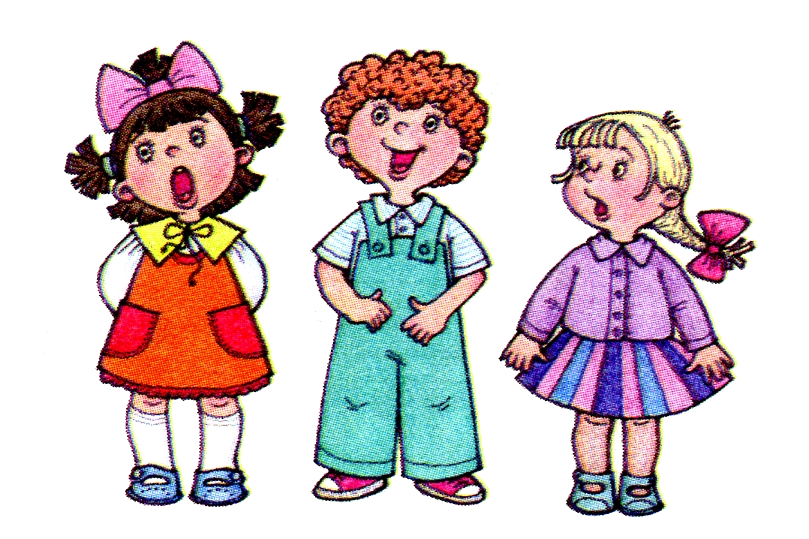 Подготовила:
 музыкальный руководитель 
 Снитко Анастасия Александровна
 педагогический стаж работы 17 лет,
 высшая квалификационная категория
2017 – 2018  учебный год
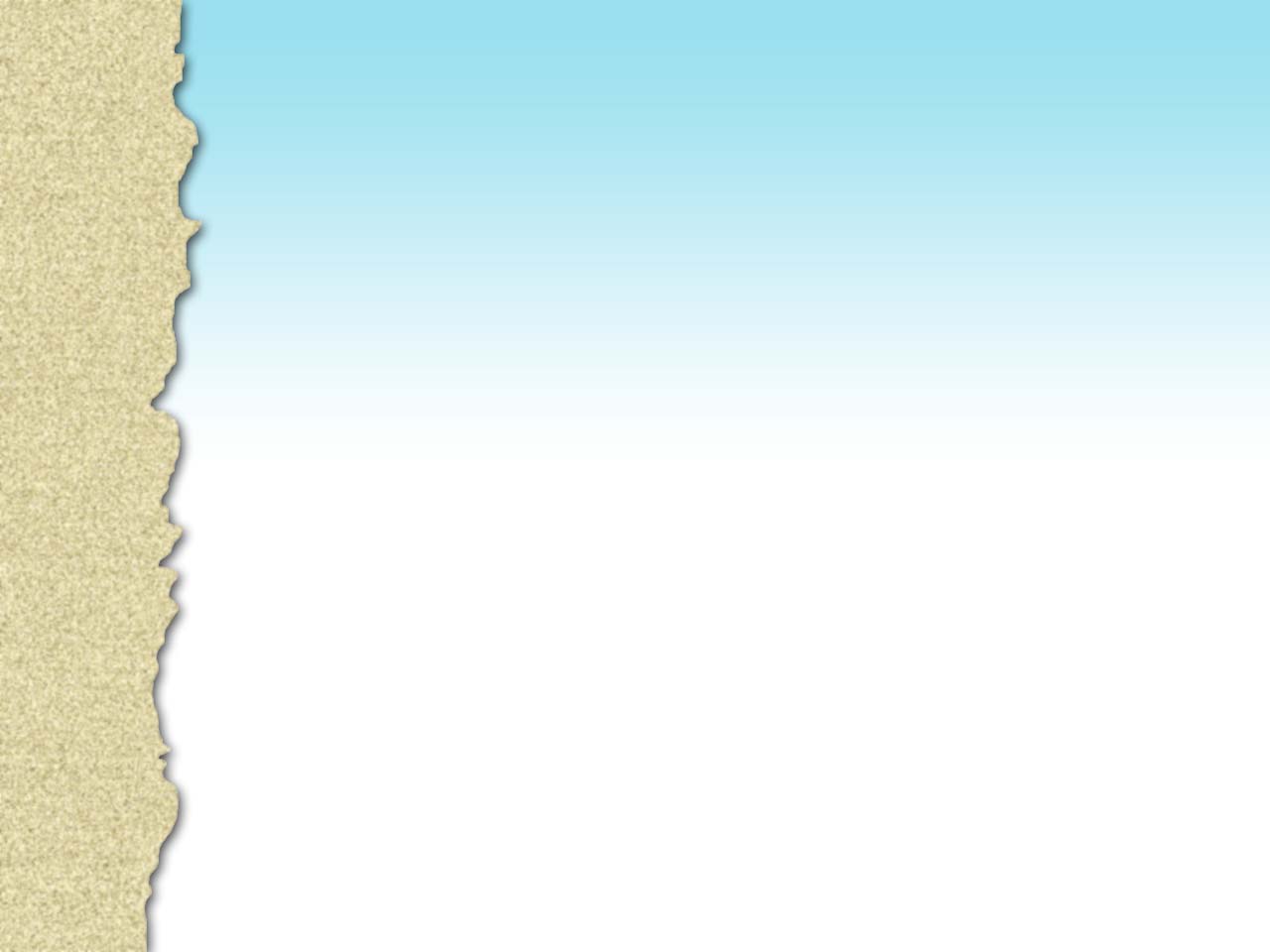 Пение
способствует развитию музыкальных 
      способностей;
активизирует работу левого (логического) 
      и правого (образного) полушарий мозга;
-  развивает и укрепляет дыхательную систему;
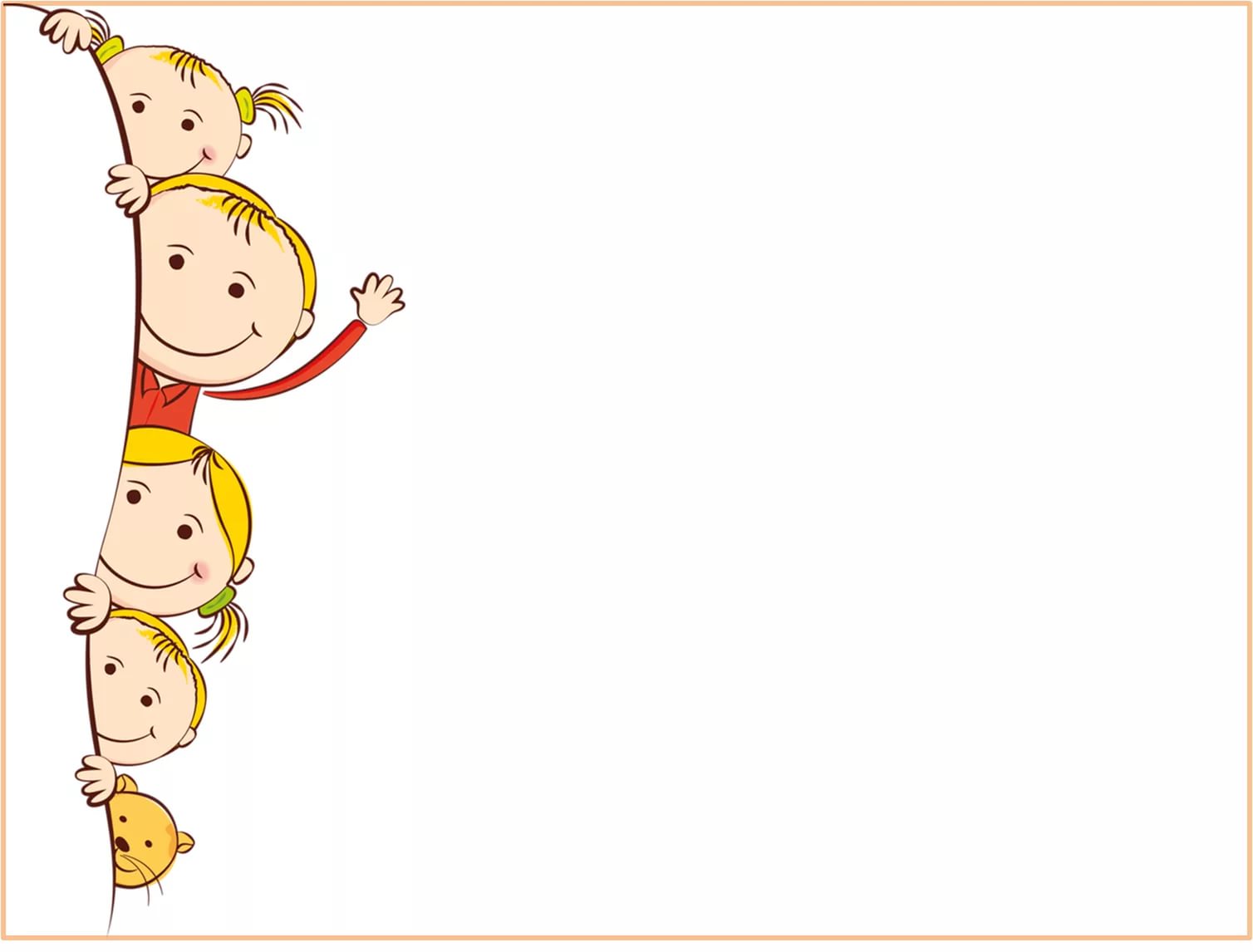 -  тренирует мышцы гортани, голосовые связки;
-  улучшает тембр голоса, что содействует 
   выразительности речи и пения;
- расширяет диапазон голоса;
Занятия пением являются важной составляющей 
                гармоничного развития дошкольника.
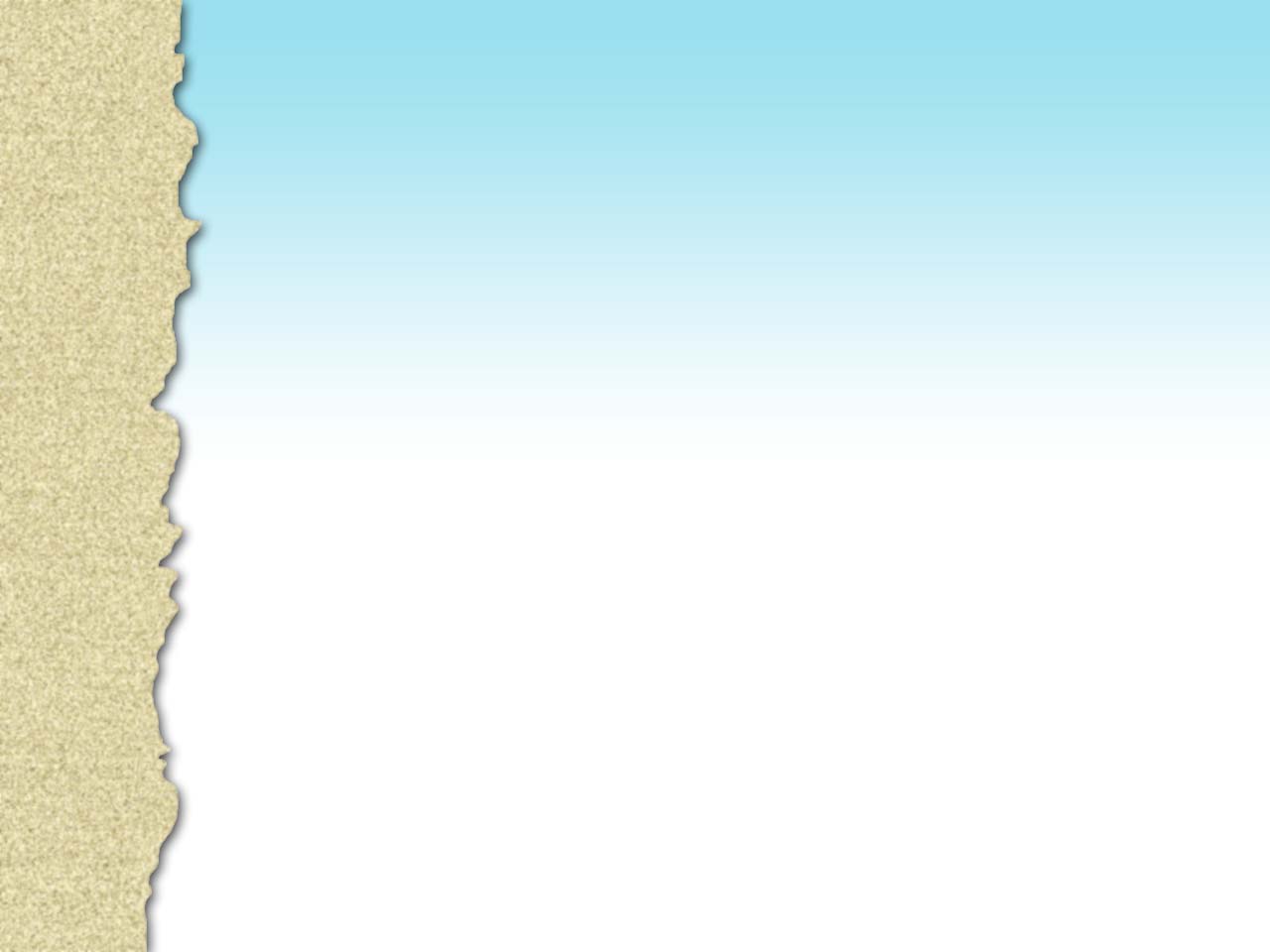 Углубить и систематизировать знания о формировании 
певческих навыков детей дошкольного возраста.
Цель
Повысить собственный уровень знаний по данной теме путём
   самообразования;
ЗАДАЧИ
Разработать диагностику для выявления  уровня  развития певческих навыков у  детей;
Подготовить (провести) для педагогов рекомендации  и советы по темам
                                                 «Роль воспитателя в развитии самостоятельной 
                                                   музыкальной деятельности детей»;
                                                  «Дыхательные упражнения»;
                                                  «Охрана детского голоса»;
Подготовить буклеты для родителей на тему:
                         «10 причин, по которым ребёнок должен заниматься музыкой; 
 Информационный листы  с практическими советами:
                         «Охрана детского голоса»
Внедрить инновационные  методы во все формы деятельности  своей работы: 
      лэпбук «Весёлые нотки» -целью, которого является знакомство с нотной грамотой
      детей старшего дошкольного возраста.; 
      логоритмические, дыхательные, артикуляционые, фонопедические 
      упражнения, игровые задания на развитие слухового представления, распевки
      на увеличение диапазона  голоса ребёнка, творческие задания на развитие 
      чувства ритма, ладового чувства.
Подготовить детей к утреннику  «До свидания, любимый детский сад».
Подготовить детей к выступлению на концертах
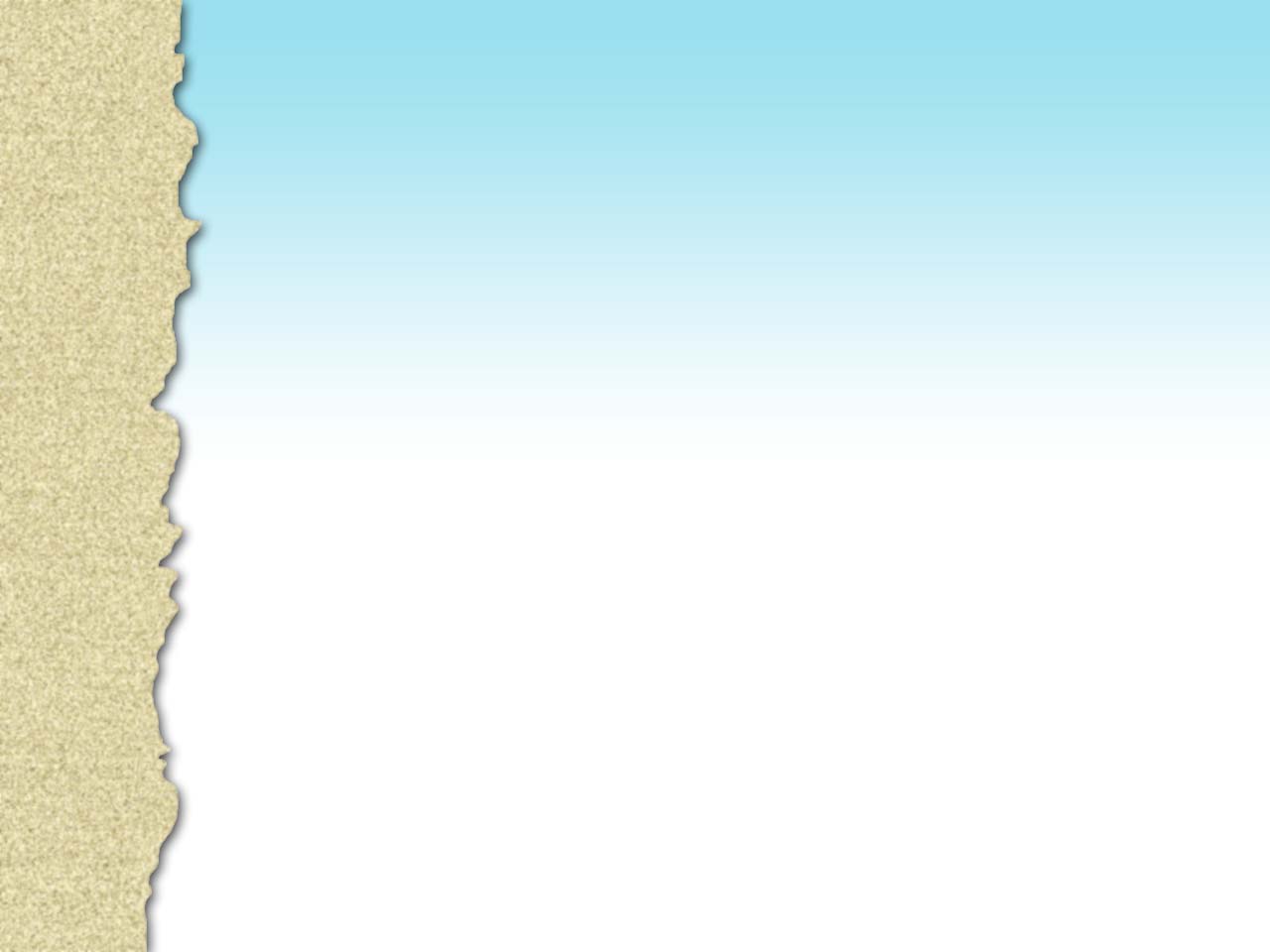 Этапы работы по самообразованию
Организационно – ознакомительный
                               (сентябрь – октябрь)
ЦЕЛЬ: Подобрать необходимый по теме материал, систематизировать и
             подготовить к применению.
СОДЕРЖАНИЕ ДЕЯТЕЛЬНОСТИ:
1.Сбор и изучение методической литературы: 
      М. Ю. Картушина «Логоритмические занятия в детском саду» 
      Щетинин М.А. Стрельниковская дыхательная гимнастика для детей. 
                                                                              М: Айрис-Пресс,2007 год
      Арсеневская О.Н. Система музыкально-оздоровительной системы в детском саду. 
                                                                                       (выполнено в течение месяца)

2. Изучение методики Т. Боровик «Практика теории интонационной природы музыки»
        методика иллюстрирует соединение речи – движения – музыки, развивает интонационную выразительность.
                                                                                       (выполнено в течение месяца)

3. Выявление уровня знаний детей по результатам мониторинга. 
                                                                                        (выполнено октябрь 2017)

4. По  результатам мониторинга, по запросу детей  решила внедрить новую 
    технологию «Лэпбук – Весёлые нотки»
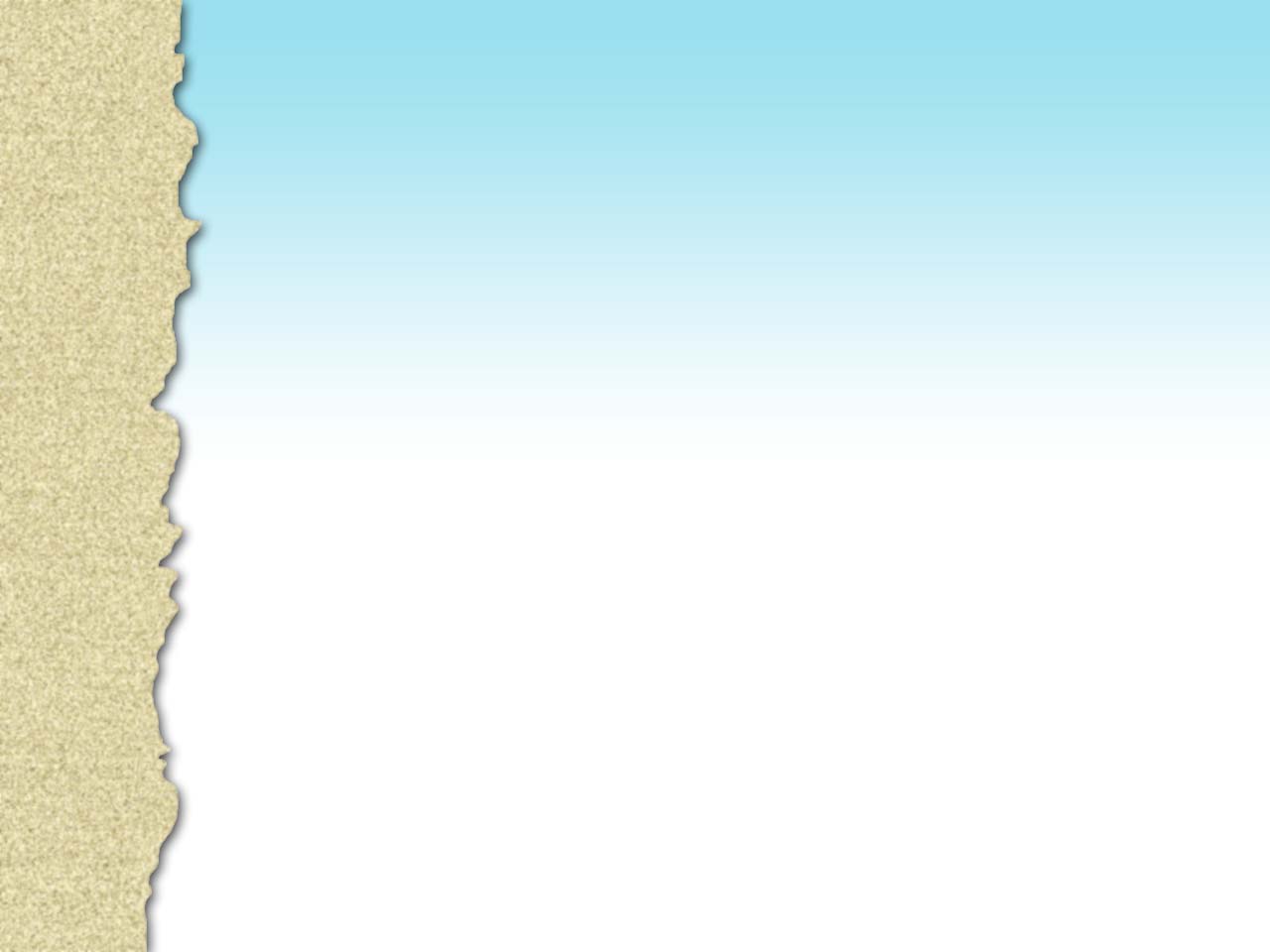 2. Основной
     (ноябрь – март)
ЦЕЛЬ: Реализация запланированной работы. Развивать певческий голос, 
               укреплять и расширять диапазон певческого голоса,  используя
               здоровьесберегающие технологии.
СОДЕРЖАНИЕ ДЕЯТЕЛЬНОСТИ:
Внедрение инновационных  методов во все формы деятельности  своей работы:     
                   материалы из книги Т. Боровик 
       «Практика теории интонационной природы музыки»: 
-рисование голосом, пение по линиям; (см.  методическое пособие)
-формирование чувства ритма; (см.  методическое пособие)
-пение по графической записи; (см.  методическое пособие)
-интонирование текста с помощью мимических картинок; (см.  методическое пособие)
-пение с образно-пластическими жестами. (см.  методическое пособие)
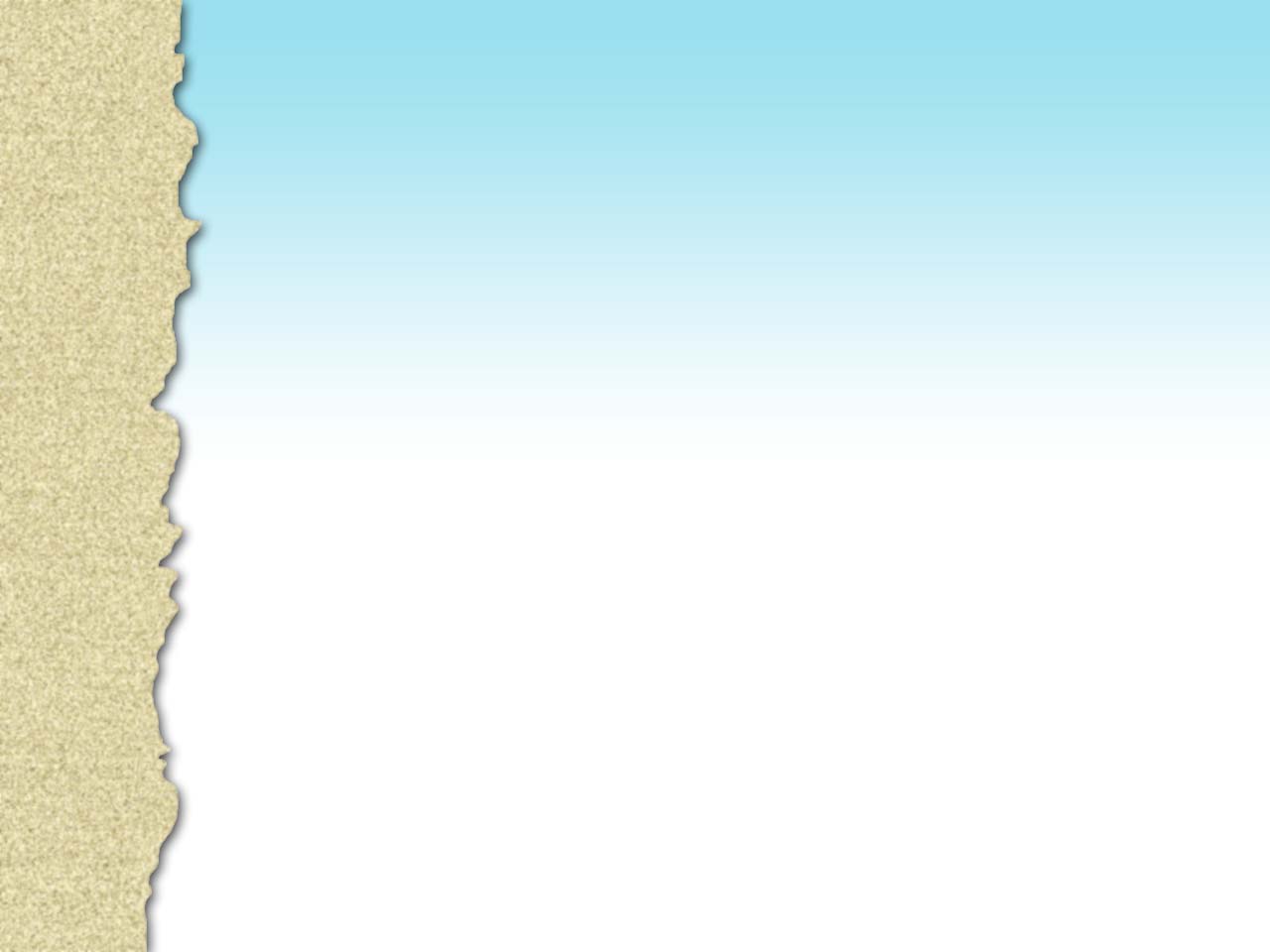 лэпбук «Весёлые нотки»

Для реализации  технологии «лэпбук»  
использовала задания 
разной сложности на 
закрепление нотной грамоты
«Радужные нотки», 



на развитие музыкально-слуховых 
представлений  «Птички на проводах»,  «Разноцветные песенки», 





на развитие чувства ритма   «Ритмический паровозик»
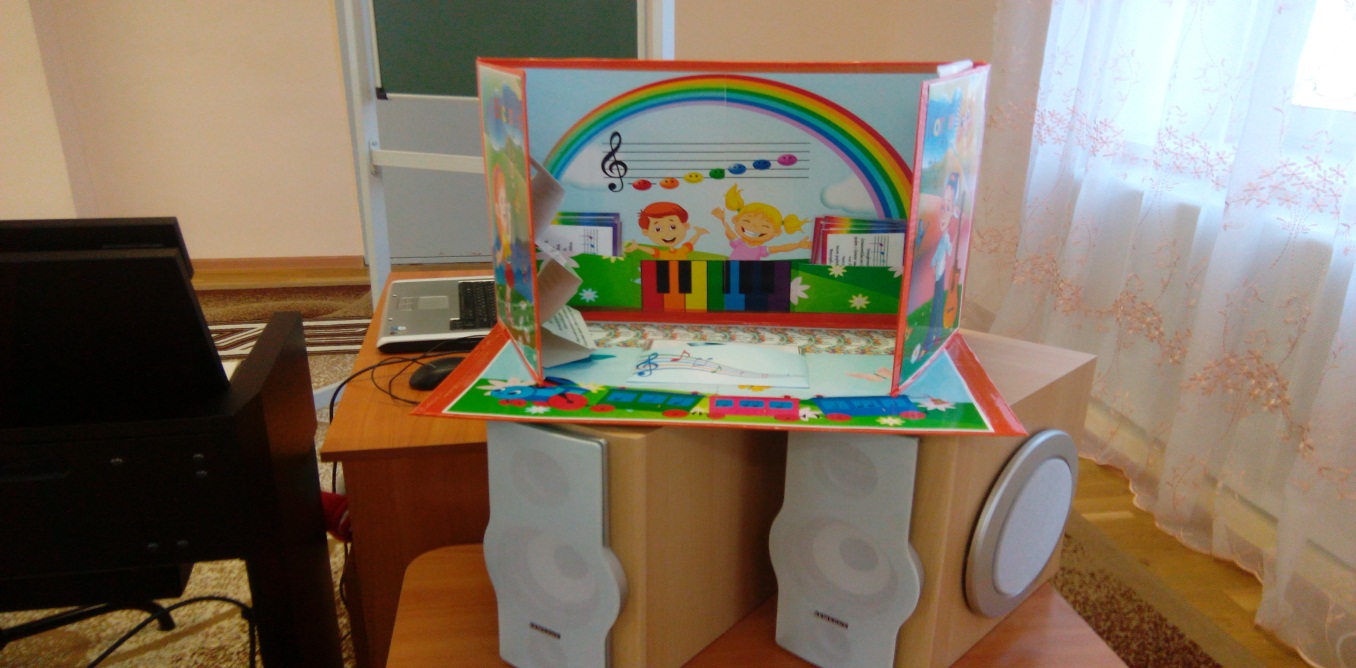 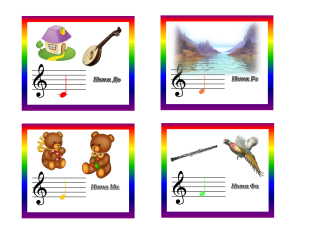 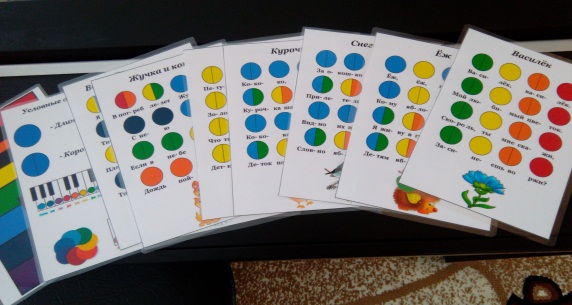 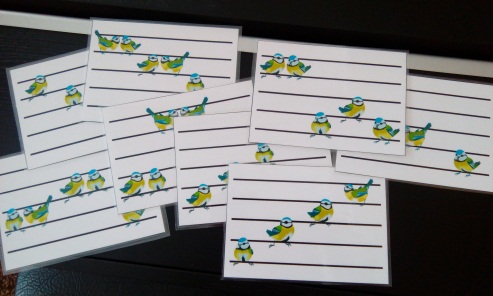 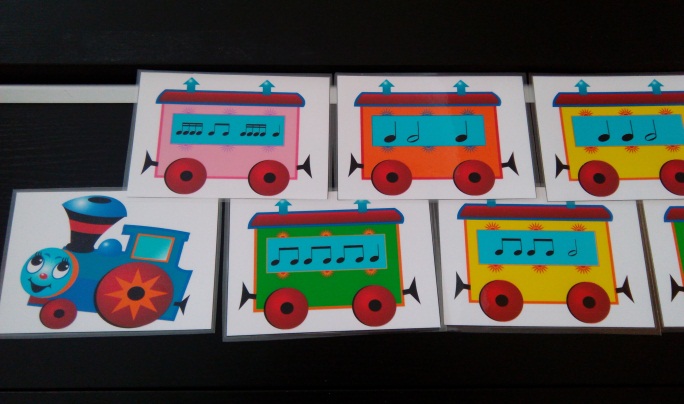 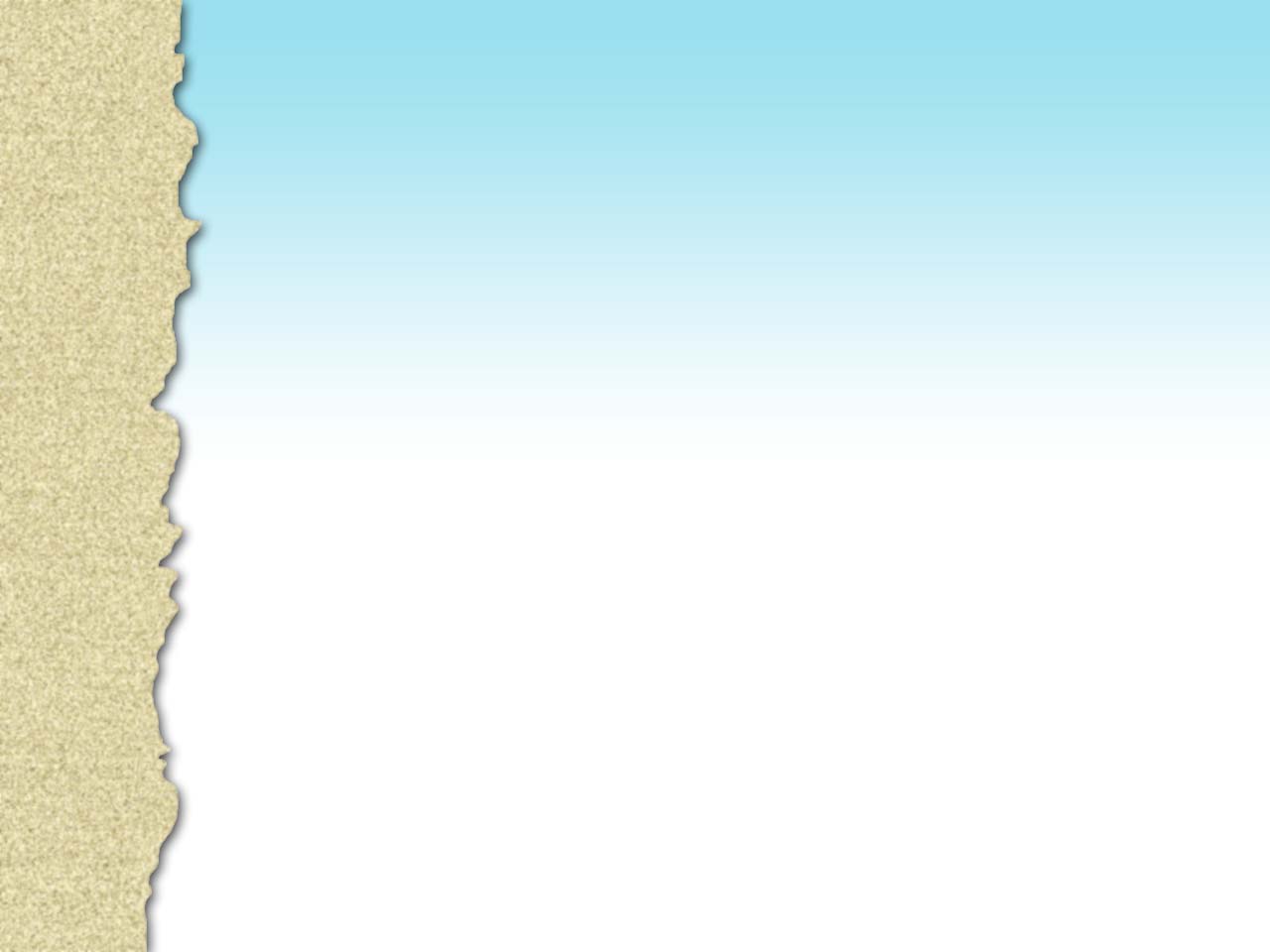 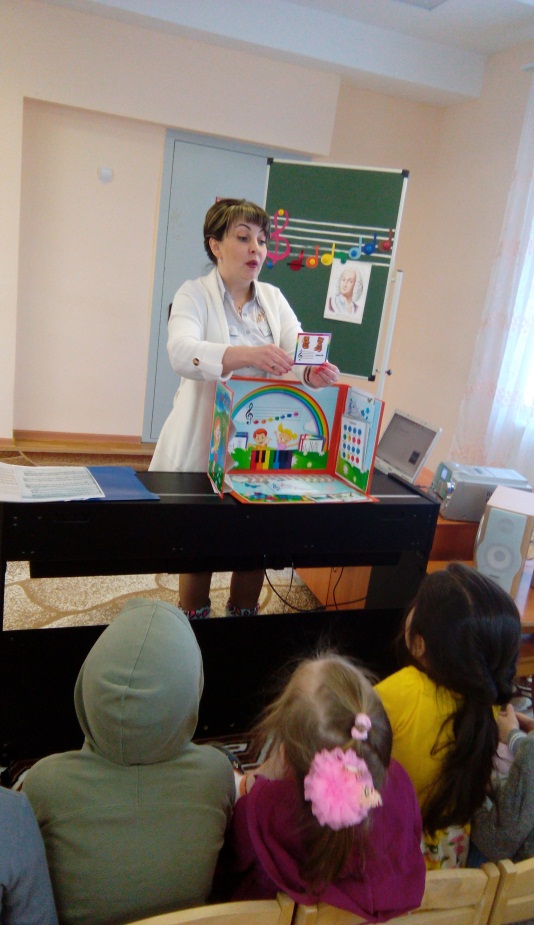 Работа с детьми
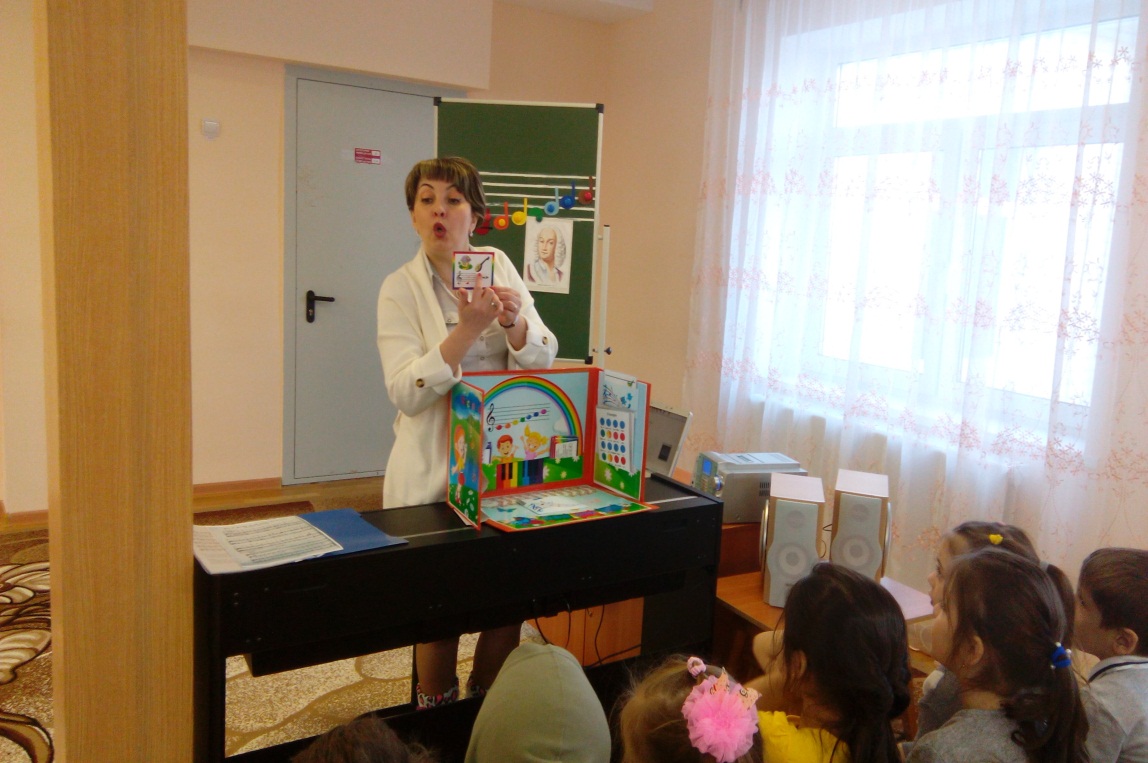 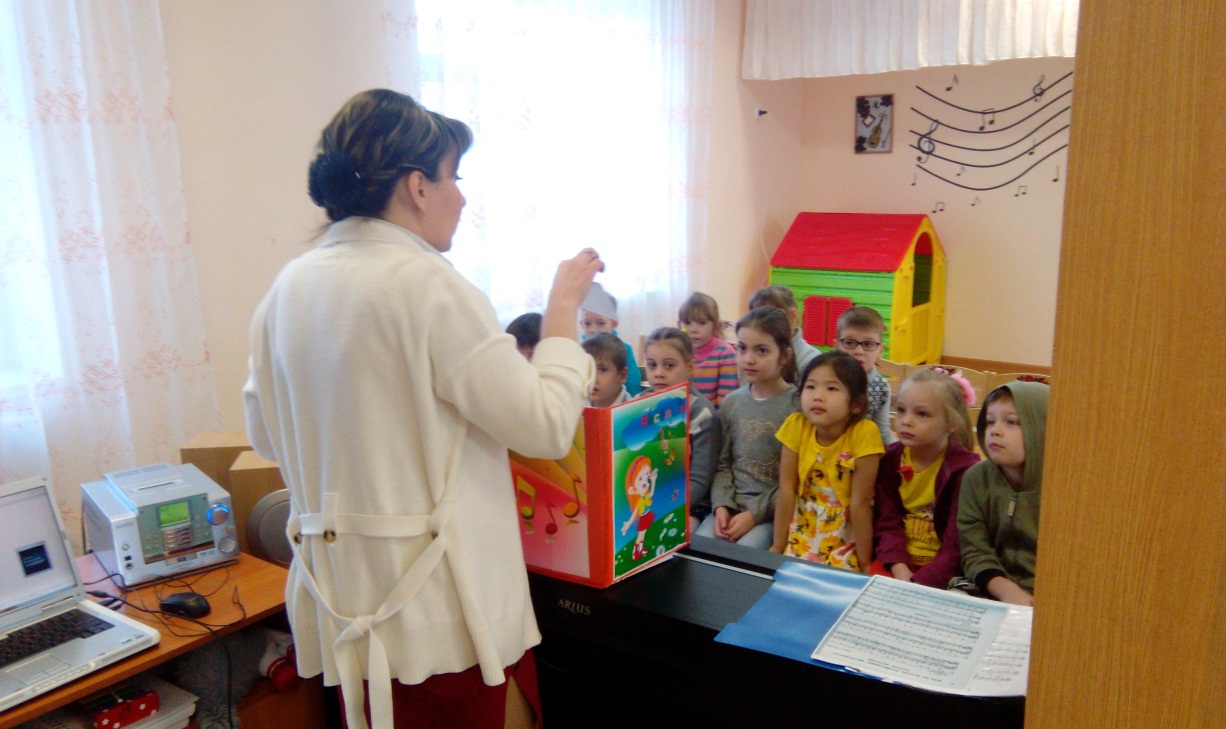 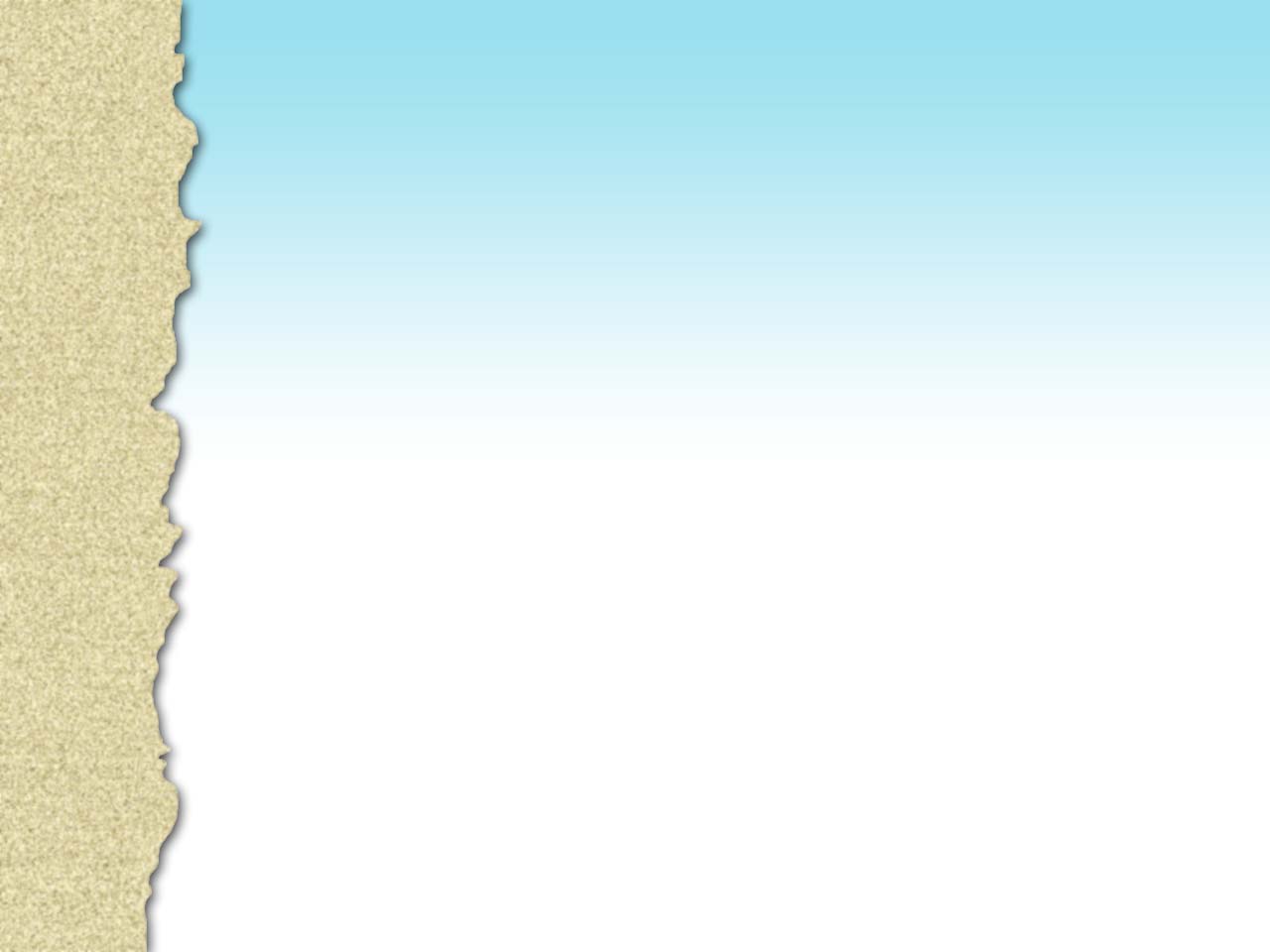 Ожидаемые результаты
Различают звуки
 по высоте и длительности
Определяют динамику, смену темпов
Поёт естественным звуком, без напряжения
Развита дыхательная система
Ребёнок эмоционально-выразительно 
                исполняет песни
Имеет навык звуковысотной ориентировки, может чисто интонировать в заданном
   диапазоне
Голос ребёнка устойчив, не срывается и не дрожит, выдерживает длительную
  речевую нагрузку
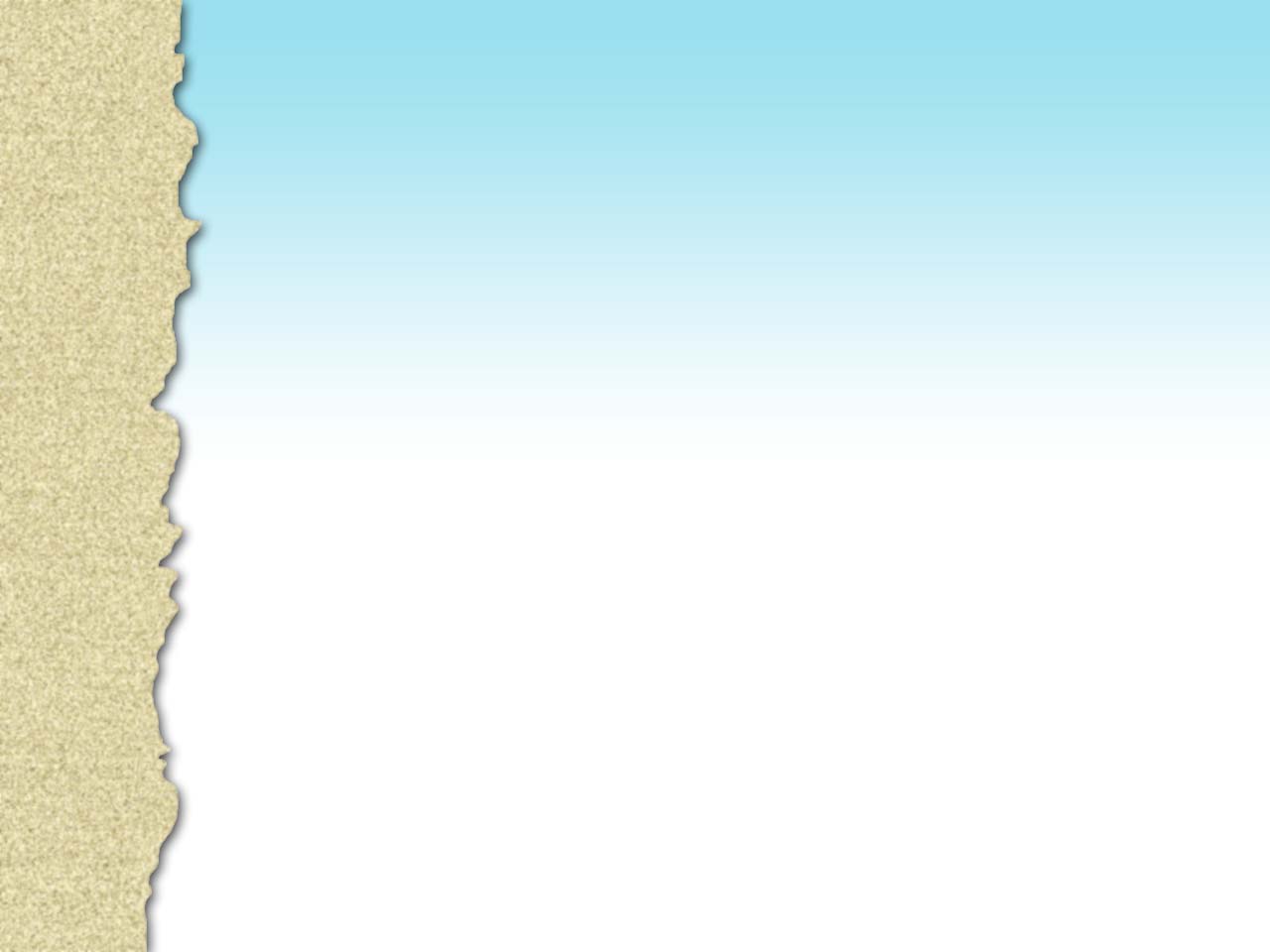 Работа с  педагогами

     Подготовлена  и  проведена консультация по теме: 
                                            «Роль воспитателя в развитии самостоятельной 
                                              музыкальной деятельности детей»;
(выполнено ноябрь 2017)


      Систематизирован материал  и оформлена картотека: 
                                                  «Дыхательные упражнения»;
(ознакомлены, включили в работу  ежемесячно)

       Подобраны рекомендации по теме:  «Охрана детского голоса»;
(ознакомлены январь 2018)


      Проведена  творческая игра на педагогическом часе «Сделай сам»:
      - игра «Ритмический кубик» 
                     цель: развитие слуха, внимания
      -игра «Необычный хор»
                   цель: развитие певческих способностей детей.
                               (выполнено февраль 2018)
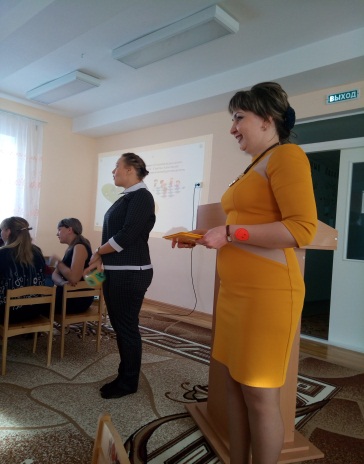 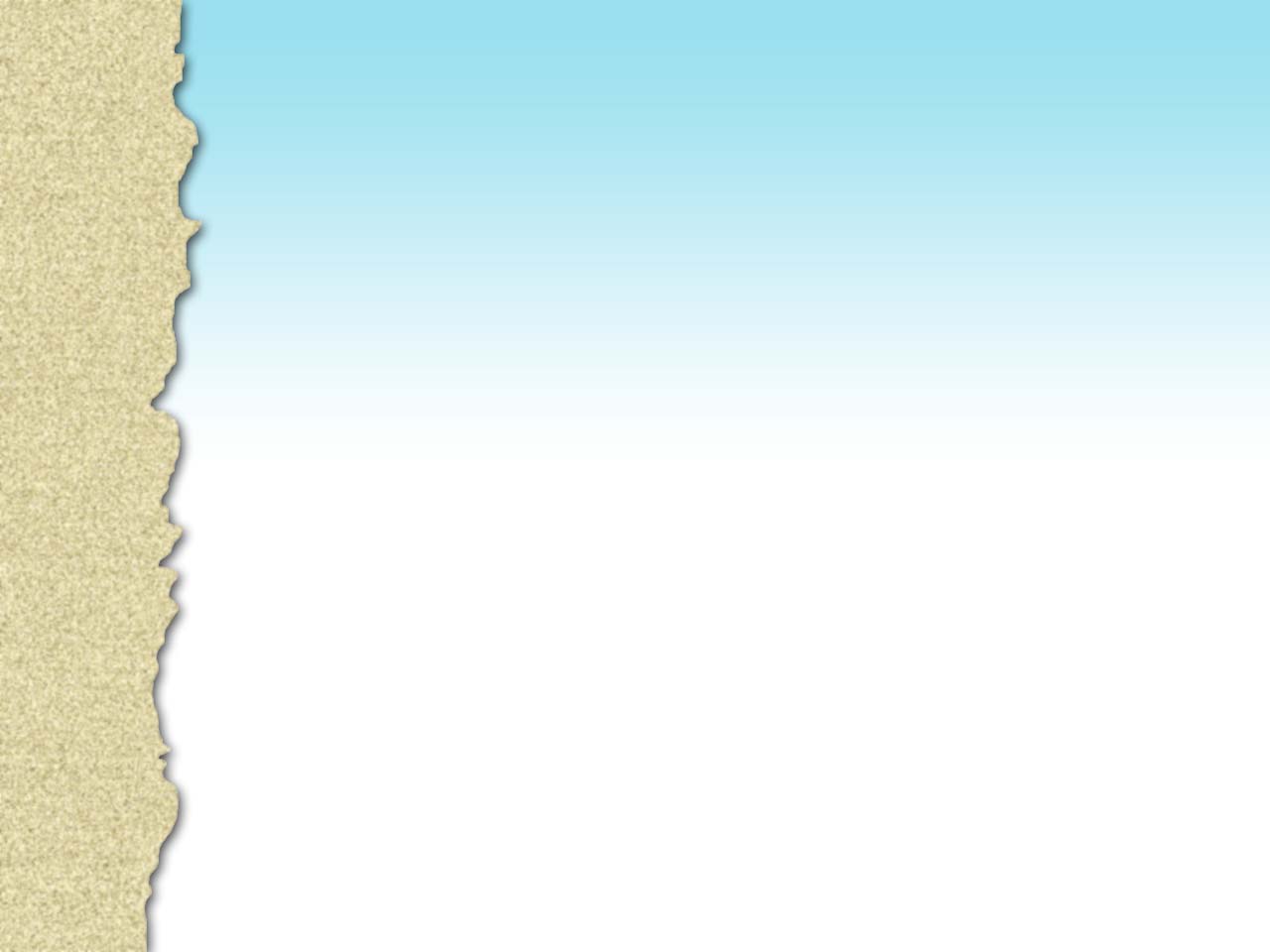 Взаимодействие с семьями воспитанников
Проведены репетиции с родителями для совместного выступления с детьми на празднике «Осень в гостях у ребят»
                                                        (выполнено октябрь 2017)




Подготовлены информационный листы  с практическими советами:
                         «Охрана детского голоса»
                                                                                    (ознакомлены март 2018)

Изготовлены буклеты для родителей на тему:
                                    «10 причин, 
                                       по которым ребёнок должен 
                                       заниматься музыкой; 
                                                                                     (ознакомлены март 2018)

Проведена музыкальная викторина 
«Волшебные звуки музыки» 
с  участием родителей
 (выполнено апрель 2018)
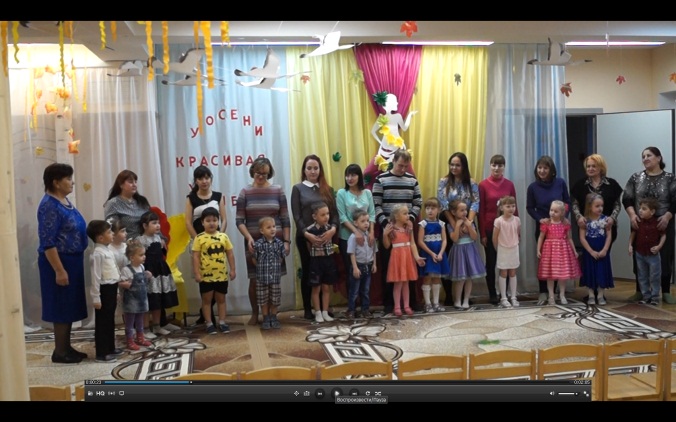 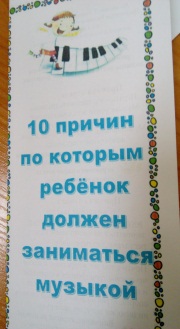 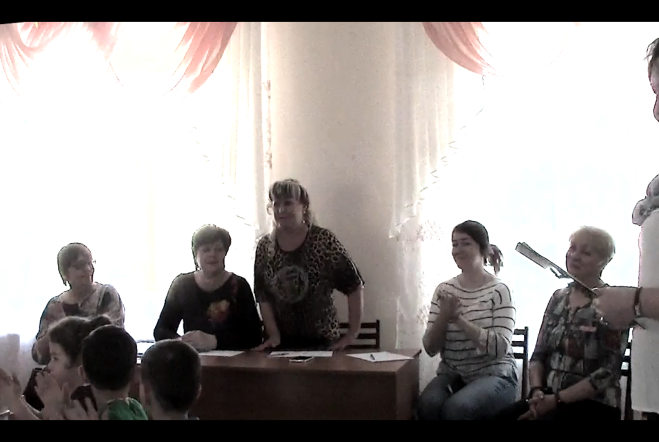 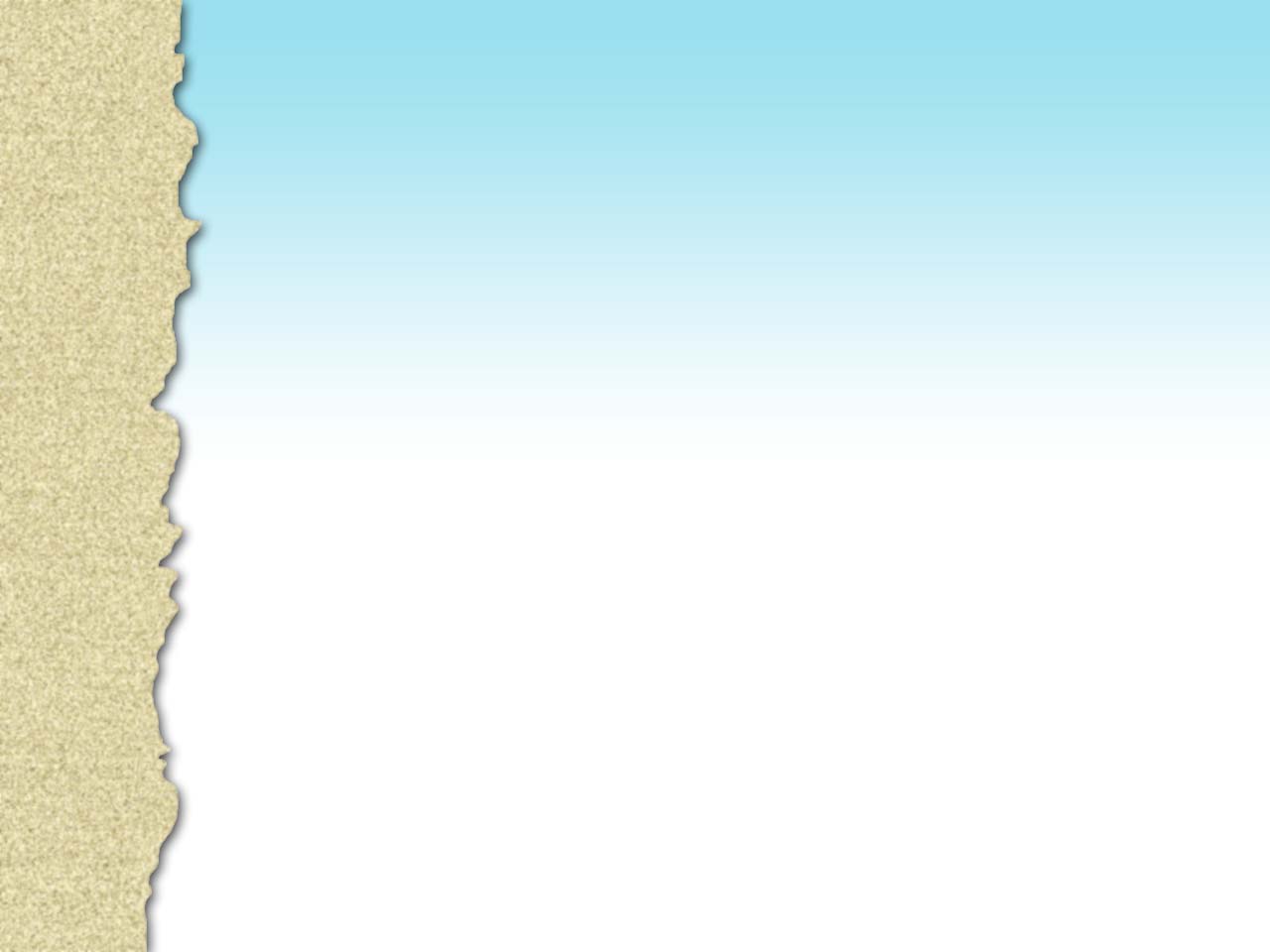 3. Заключительный
        (апрель - май)
ЦЕЛЬ:  Обобщение опыта проделанной  работы, анализ
              эффективности  реализации работы.
СОДЕРЖЕНИЕ ДЕЯТЕЛЬНОСТИ:
1. Проведение диагностики с целью отслеживания результатов
      работы.
 2. Создание презентации по итогам реализации.
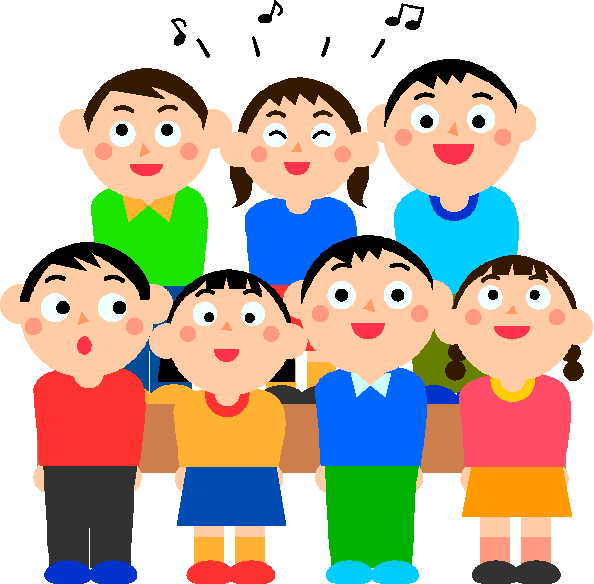 КРИТЕРИИ ДИАГНОСТИРОВАНИЯ ДЕТЕЙ
1. Чистота интонирования;
2. Сила звука;
3. Напевность;
4. Дикция;
5. Дыхание;
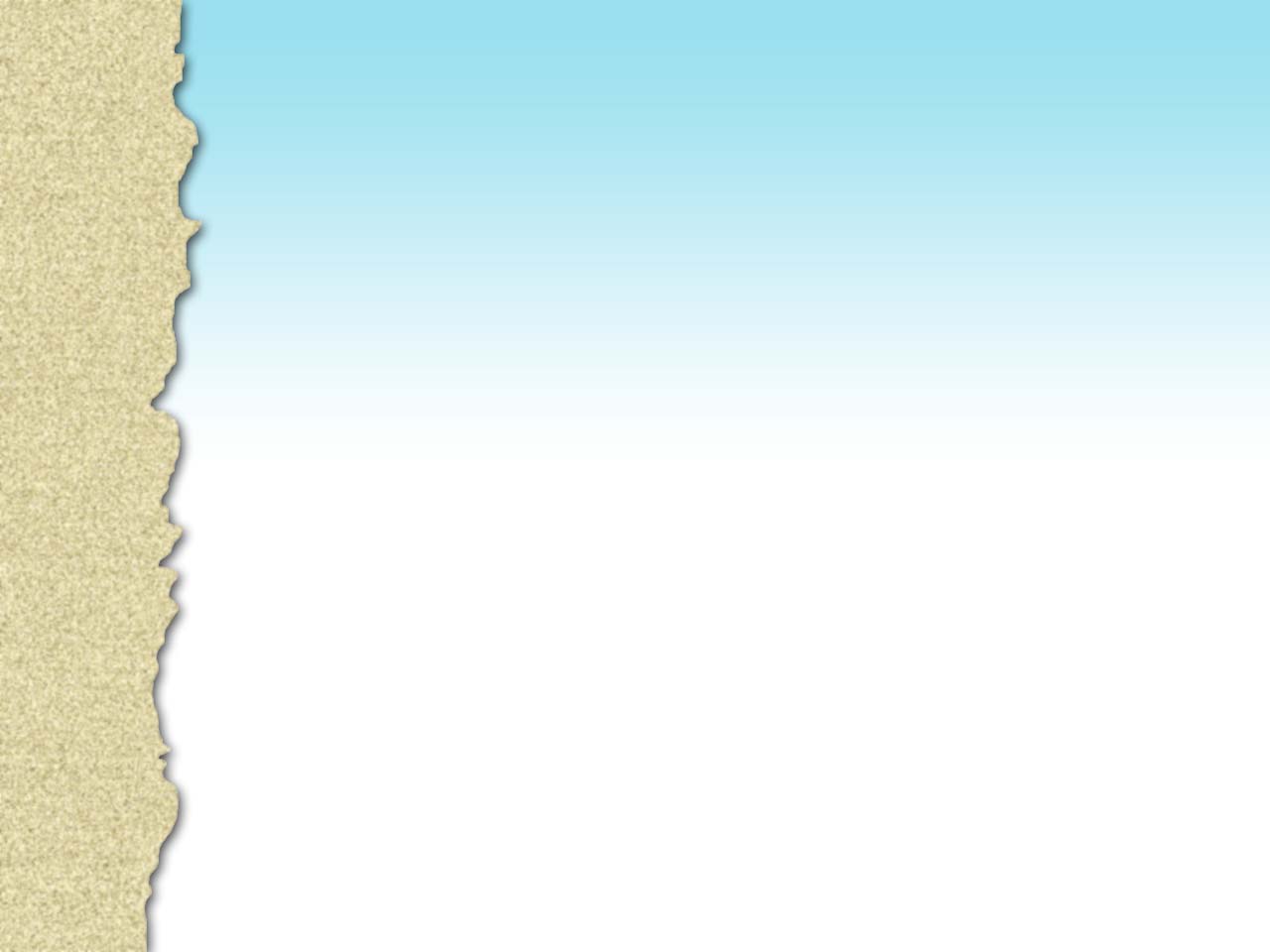 Результаты мониторинга
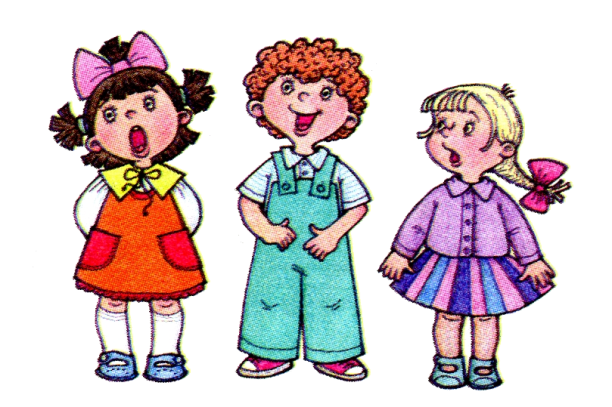 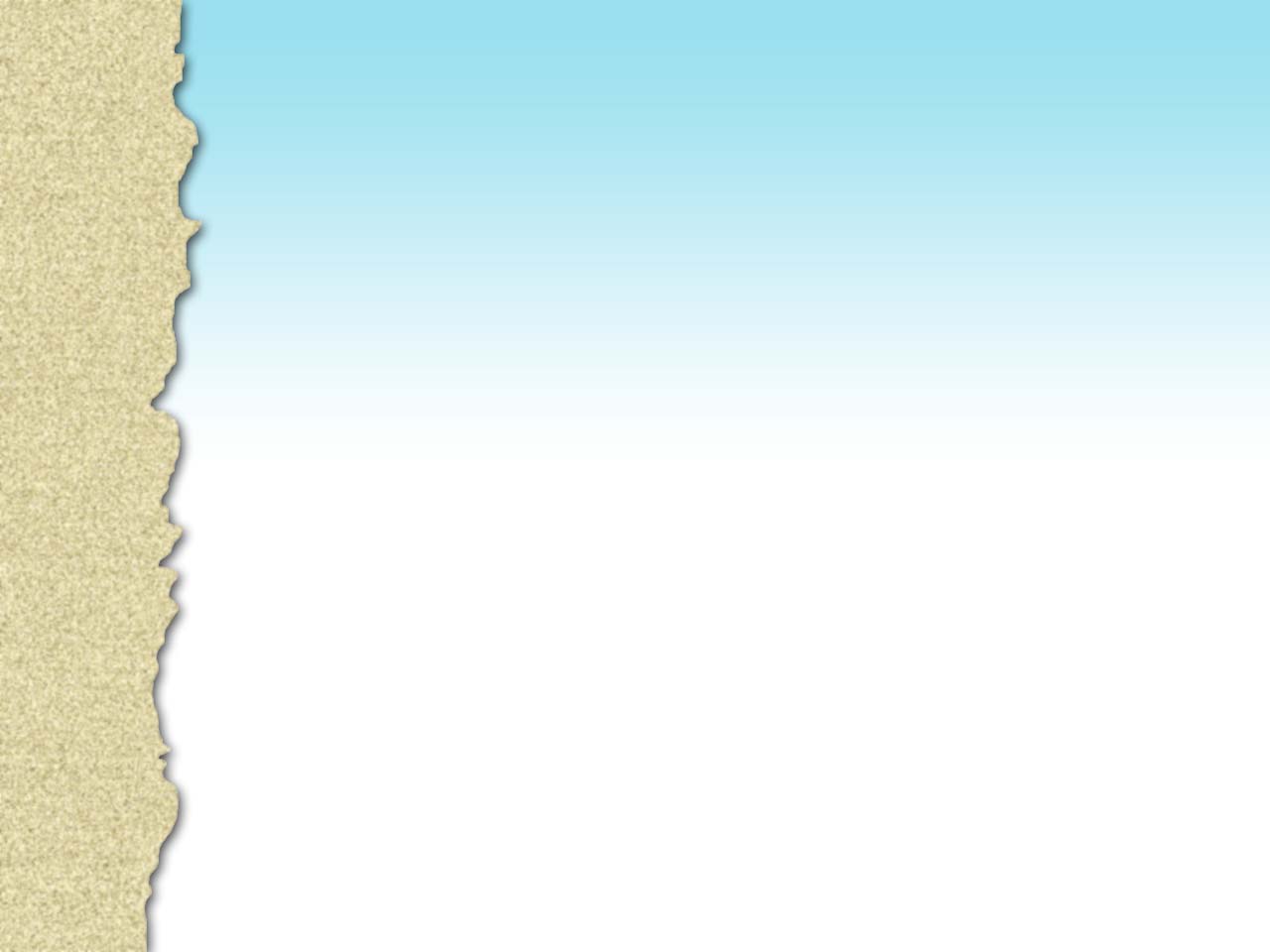 Результативность:
участие во II городском фестивале «Духовное Искусство»

Исполнение песен
«Пришла весна»
«Христос Воскрес»
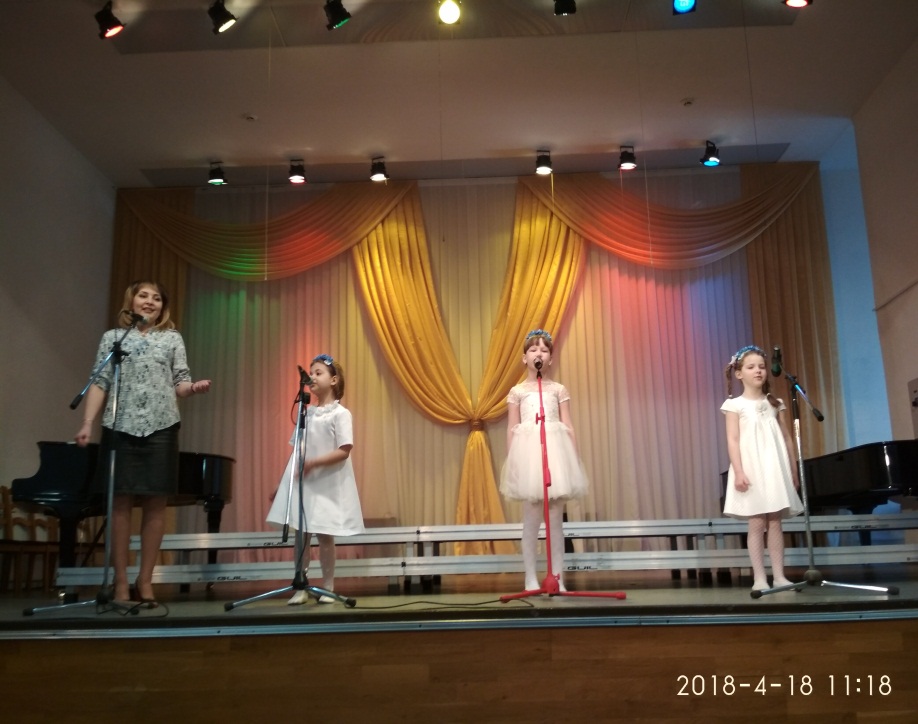 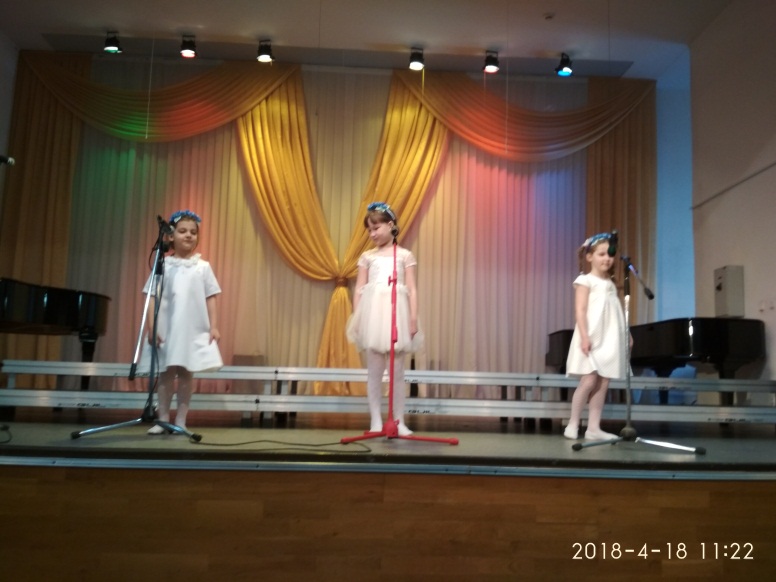 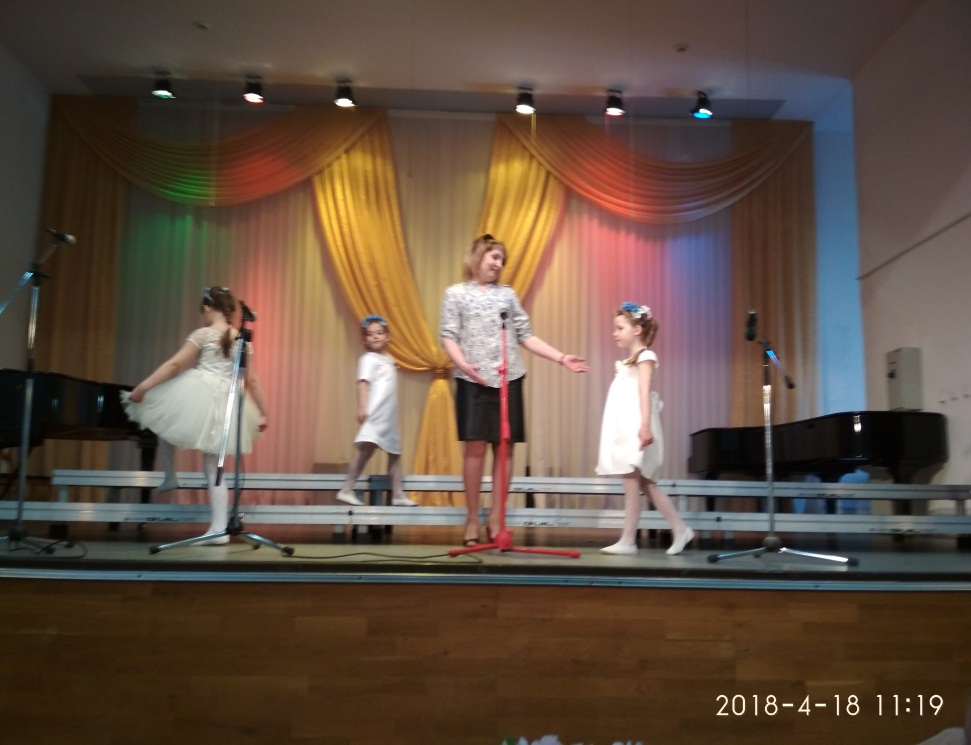 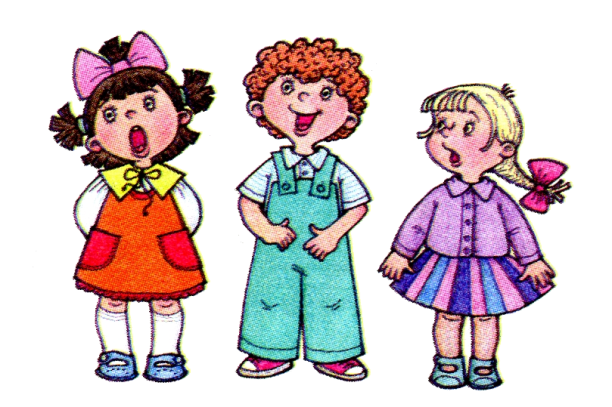 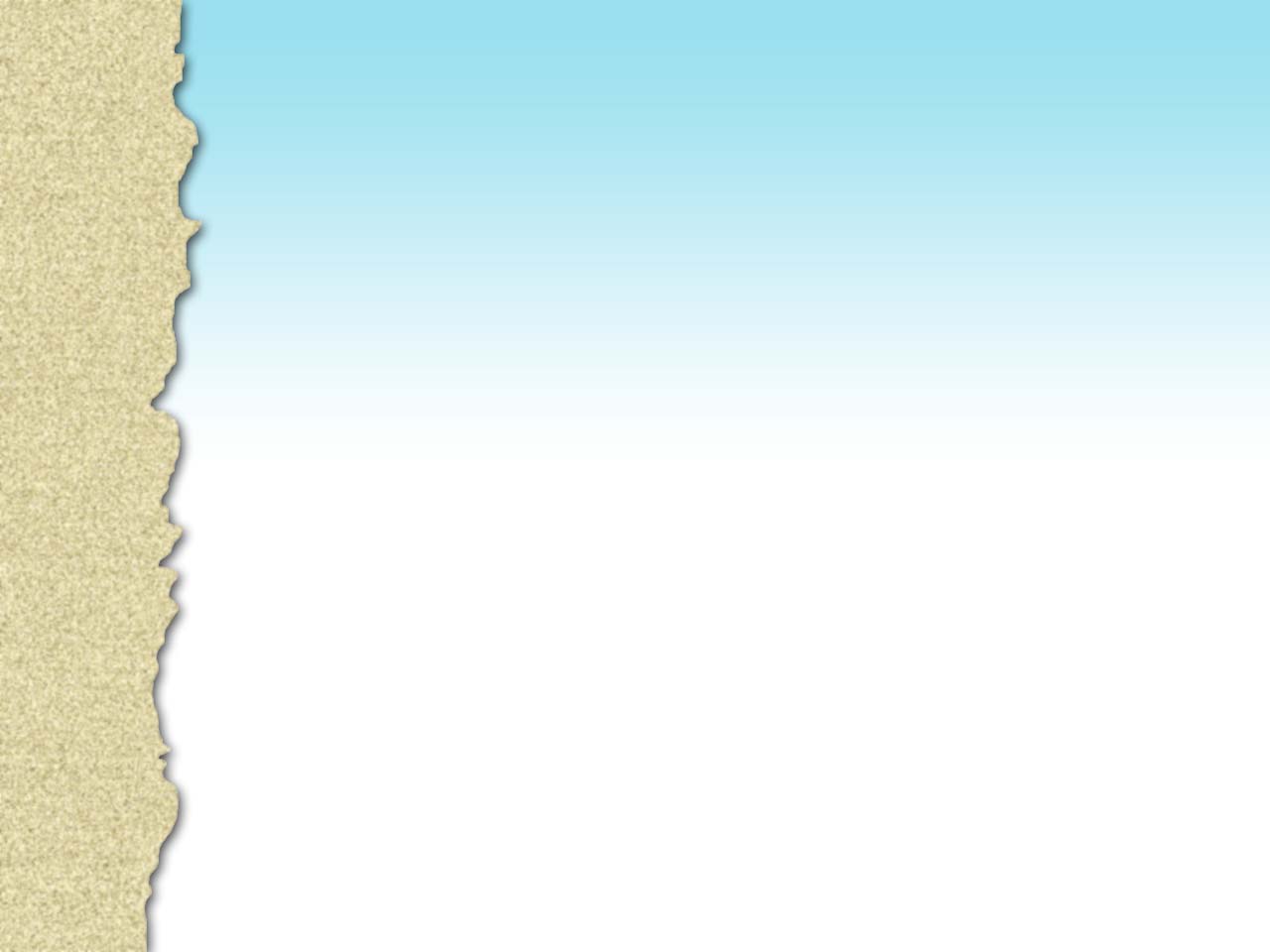 Источники информации
Арсеневская О.Н.  Система музыкально-оздоровительной системы в
                                  детском саду. Занятия. Игры. Упражнения.
                                  Волгоград: Учитель,2009.

Боровик Т. А.    Игровая теория музыки для детей 4-6 лет 
                            «Ти-ти ТА и  ди-ли ДОН»
                              город: «Издательство, 2008» 

 Демченко А. Д.  Вокальные игры с детьми. Программно-методическое 
                             пособие по постановке певческого и речевого голоса 
                             ребёнка – дошкольник/А. Д. Демченко; М.:2000.

Щетинин М.А.   Стрельниковская дыхательная гимнастика для детей. 
                             М: Айрис-Пресс,2007 год 

Емельянов В. В.Фонопедический метод развития голоса.  
                             изд.: Лань, 2015

Овчинникова Т. С.  Логопедические распевки. Изд.: КАРО, 2009.
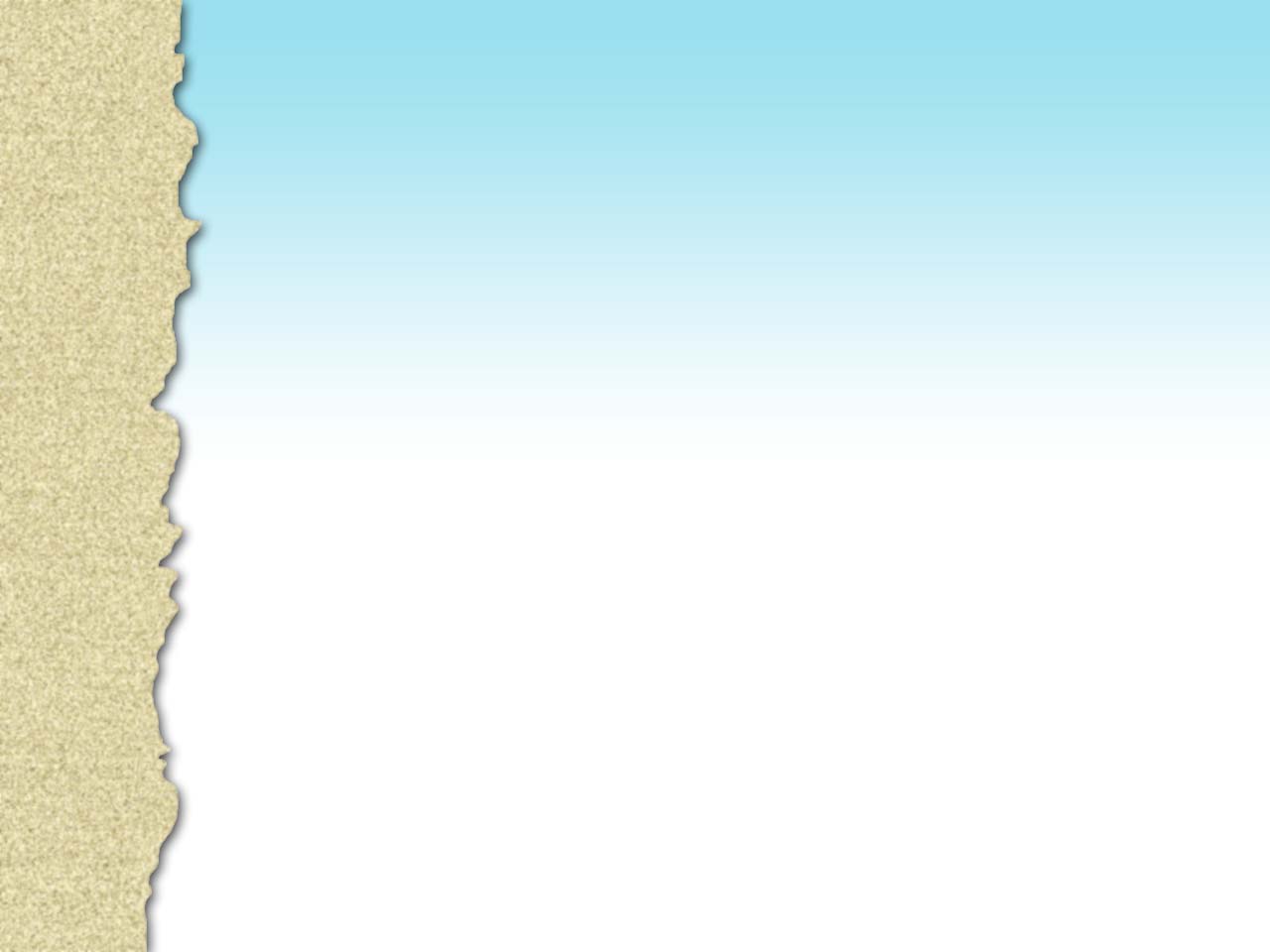 Пусть знают все взрослые, что их дети
Самые талантливые на планете!
В них много улыбок, здоровья и смеха-
И в этом залог моего успеха!
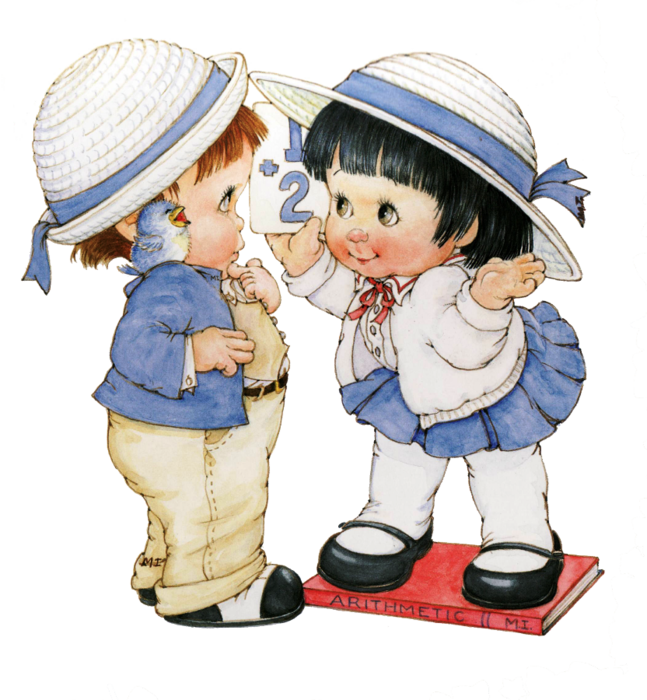